কেমন আছ তোমরা?
স্বাগতম
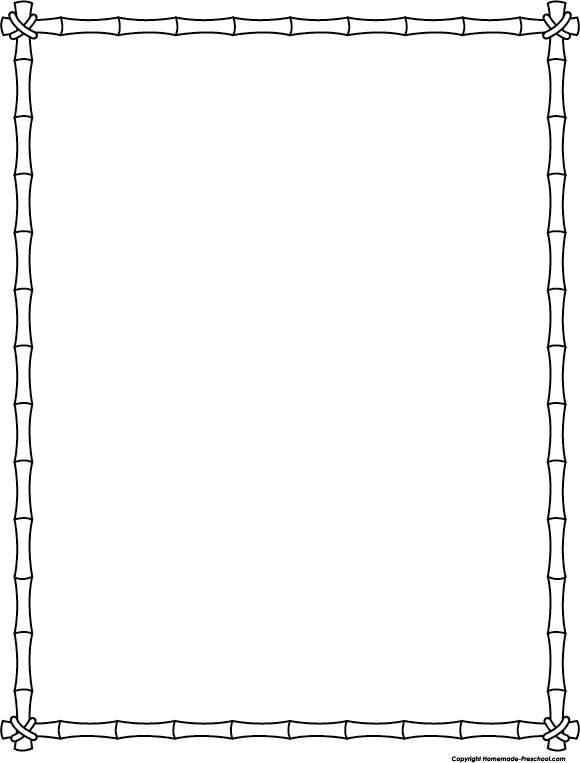 পরিচিতি
শিক্ষক পরিচিতি
পাঠ পরিচিতি
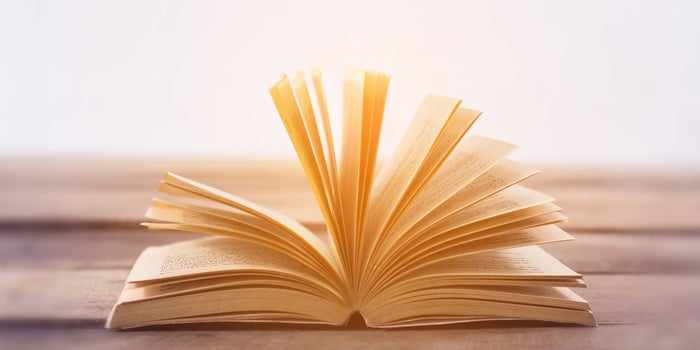 শ্রেণি: পঞ্চম
বিষয়: প্রাথমিক গণিত
পাঠ: উপাত্ত বিন্যস্থকরণ
পাঠ্যাংশ: সারণি ও লেখচিত্রের ব্যবহার।
সময়: ৪০ মিনিট
মো: ইমরান হোসেইন চৌধুরী
সহকারি শিক্ষক
কালিনগর স: প্রা: বিদ্যালয়
কানাইঘাট, সিলেট।
শিখন ফল
২৬.১.১ প্রদত্ত অবিন্যস্ত উপাত্তকে বিন্যস্ত করতে পারবে।
২৬.২.১ জনসংখ্যাভিত্তিক উপাত্ত থেকে লেখচিত্র আকঁতে পারবে।
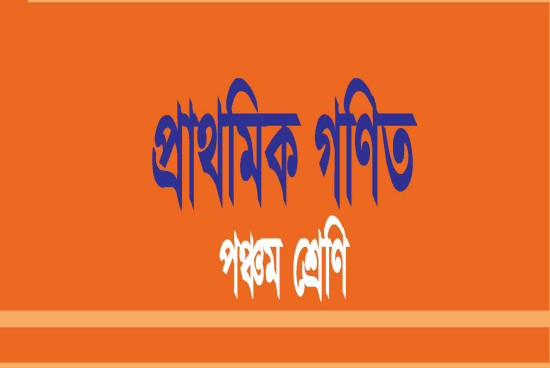 এখন আমরা একটি ভিডিও দেখিঃ
চিত্র টি ভালোকরে দেখোঃ
ছাত্র-ছাত্রীদের সংখ্যা
৭
পঞ্চম শ্রেনির ছাত্র-ছাত্রীদের 
বাড়ীর কাজ জমাদেয়ার
সারণি
জমাদেওয়ার শ্রেণি ব্যাবধান
সংখ্যা
৫
৫-৯
2
10-14
1
15-19
5
৩
20-24
3
২
25-29
7
১
০
25-29
25-29
25-29
25-29
25-29
কাজ জমা দেওয়ার সংখ্যা
চতুর্থ শ্রেণিতে শিখেছি একটি সারণি থেকে স্তম্ভ লেখ চিত্র অংকন
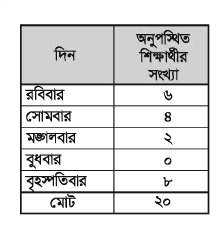 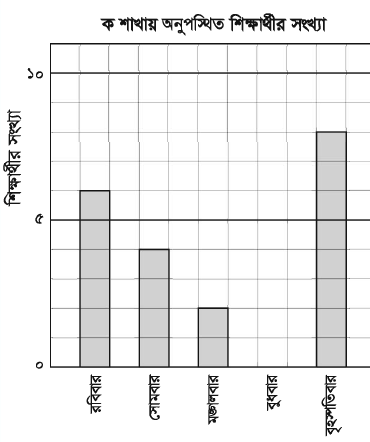 এখন দেখি;
চতুর্থ ও পঞ্চম শ্রেনীর সারণি দুইটির মাঝে পার্থক্য কী?
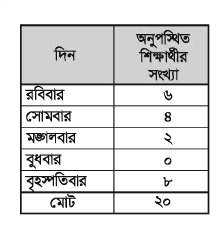 পঞ্চম শ্রেনির ছাত্র-ছাত্রীদের 
বাড়ীর কাজ জমাদেয়ার
সারণি
জমাদেওয়ার শ্রেণি ব্যাবধান
সংখ্যা
৫-৯
2
10-14
1
15-19
5
20-24
3
7
25-29
পঞ্চম শ্রেণি
চতুর্থ শ্রেণি
আবার  দেখি;
চতুর্থ ও পঞ্চম লেখচিত্র দুইটির মাঝে পার্থক্য কী?
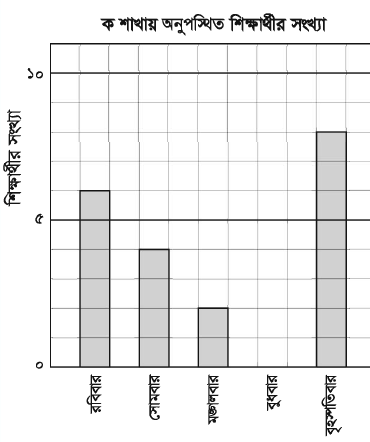 ৭
৫
৩
২
১
চতুর্থ শ্রেণি
পঞ্চম শ্রেণি
০
25-29
25-29
25-29
25-29
25-29
আবার, পঞ্চম শ্রেণির লেখচিত্রটি চতুর্থ শ্রেণির মত করে আঁকলে 
পার্থক্য কী?
৭
৫
৩
২
১
চতুর্থ শ্রেণির মতো করে
পঞ্চম শ্রেণি
০
25-29
25-29
25-29
25-29
25-29
স্তম্ভলেখ ও আয়তলেখ এর মধ্যে প্রধান পার্থক্য কী দেখি।
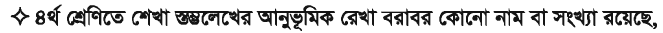 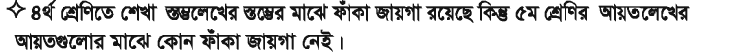 কিন্তু ৫ম শ্রেনির
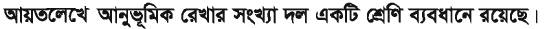 এটা একটি আয়তলেখ ।
ছাত্র-ছাত্রীদের সংখ্যা
৭
৫
৩
২
১
কাজ জমা দেওয়ার সংখ্যা
০
25-29
25-29
25-29
25-29
25-29
এটা একটি আয়তলেখ
ছাত্র-ছাত্রীদের সংখ্যা
৭
পঞ্চম শ্রেনির ছাত্র-ছাত্রীদের 
বাড়ীর কাজ জমাদেয়ার
সারণি
জমাদেওয়ার শ্রেণি ব্যাবধান
সংখ্যা
৫
৫-৯
2
10-14
1
15-19
5
৩
20-24
3
২
25-29
7
১
25-29
25-29
25-29
25-29
কাজ জমা দেওয়ার সংখ্যা
০
25-29
এবার নিজ খাতায় ছক কাগজে আয়তলেখ আঁকি।
আয়তলেখ অংকনের পদ্ধতিঃ
◊ আনুভূমিক অক্ষ বরাবর প্রতি ৫ ঘর পর পর দাগ দিয়ে চিহ্নিত 
    করি।
◊ খাড়া অক্ষ বরাবর শিক্ষার্থীদের সংখ্যা চিহ্নিত করার জন্য 
    দাগ দেই, যেন সকল সংখ্যা লেখচিত্রে থাকে।
◊ আয়তক্ষেত্র অংকন করি যার প্রস্থে শ্রেণি ব্যাবধান এবং       
    উচ্চতায় শিক্ষাওর্থীর সংখ্যা থাকবে।
মনে রাখতে হবে,
◊ এই আয়তক্ষেত্রগুলোর পরস্পরের মাঝে কোনো ফাঁক থাকবে না।
এবার নিজ খাতায় ছক কাগজে আয়তলেখ আঁকি।
7
ছাত্র-ছাত্রীদের সংখ্যা
6
5
পঞ্চম শ্রেনির ছাত্র-ছাত্রীদের 
বাড়ীর কাজ জমাদেয়ার
সারণি
4
.      .      .      .      .      .       .       .
জমাদেওয়ার 
শ্রেণি ব্যাবধান
সংখ্যা
৫-৯
2
3
10-14
1
15-19
5
2
3
20-24
7
25-29
1
.      .      .      .      .      .
0
5-9
10-14
15-19
20-24
25-29
কাজ জমা দেওয়ার সংখ্যা
মূল্যায়ন
১.  একটি আয়তলেখ অংকন কর ও নিম্নের          সংখ্যাগুলো চিহ্নিত কর
১০-১৫, ১৫-২০, ২০-২৫, ২৫-৩০, ৩০-৪০, ৪০-৫০, ৫০-৬০, ৬০-৭০
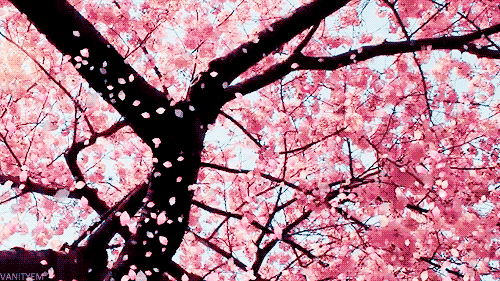 ধন্যবাদ